YÖNETİM ORGANİZASYONDavranışsal  (Neoklasik)Yönetim Yaklaşımı
HAZIRLAYAN: ÖĞR. GÖR. CANAN ÇELİK
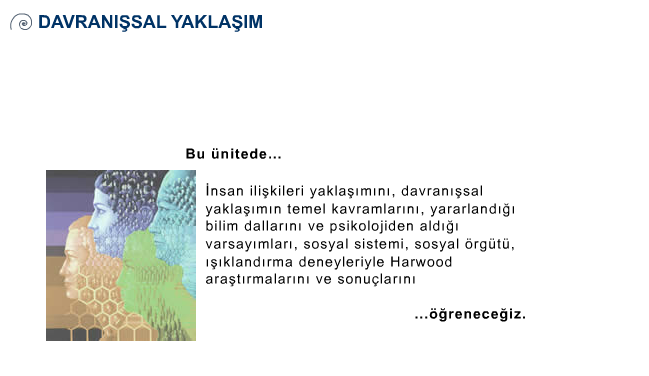 Neoklasik
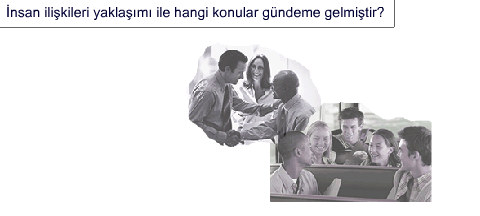 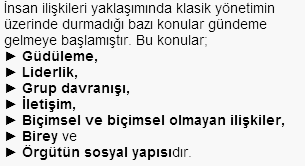 NEOKLASİK YÖNETİM TEORİSİ
Neoklasik dönemin özelliği, klasik dönemin eksik bıraktığı insan unsurunu incelemesidir.
Sadece yapı üzerinde duran klasik teorinin insan unsurunu pasif saymasına karşılık,  neo- klasik teori bir örgüt yapısının etkinliğini belirleyen unsurun insan olduğunu göstermiştir.
Bu dönemde dikkati çeken; organizasyonun bir sosyal sistem olduğu ve insanın bu sistemin en önemli unsuru olduğunun ortaya konulmasıdır
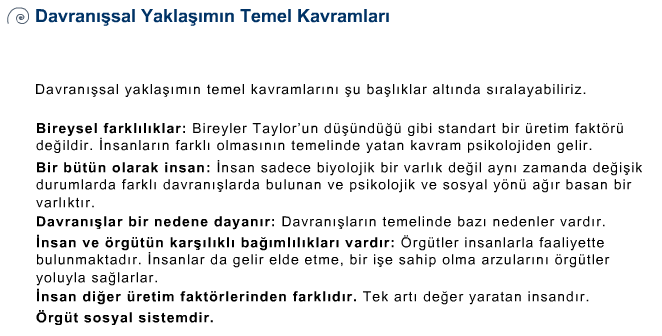 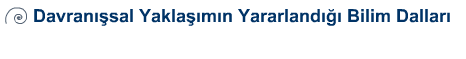 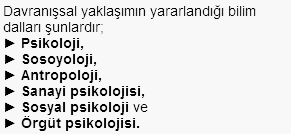 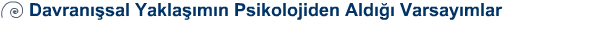 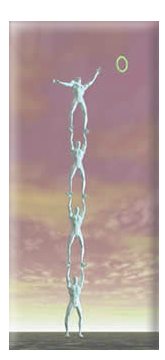 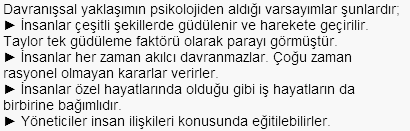 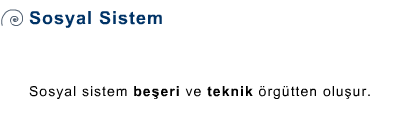 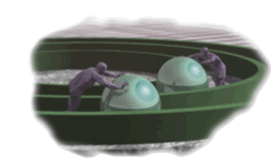 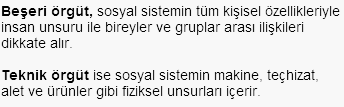 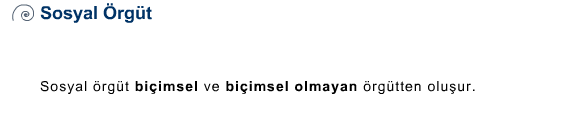 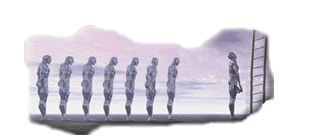 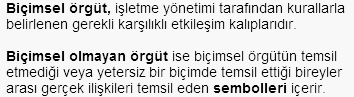 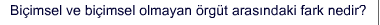 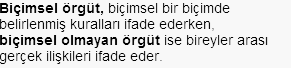 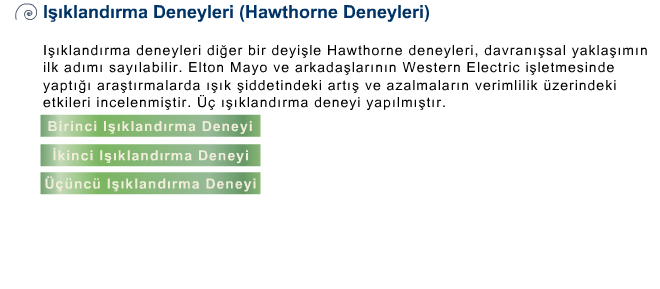 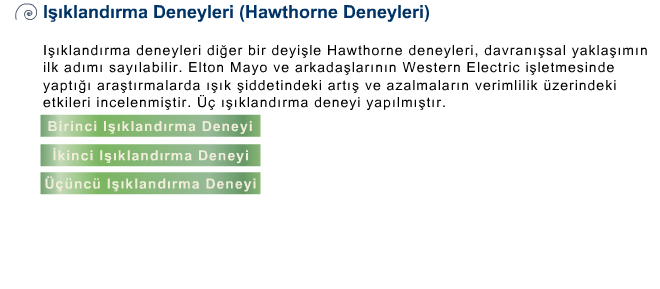 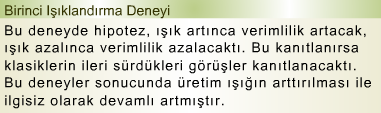 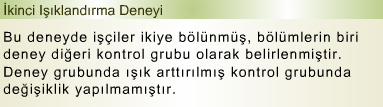 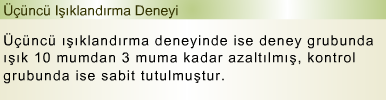 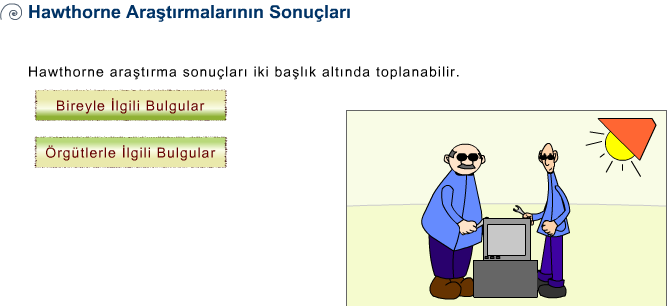 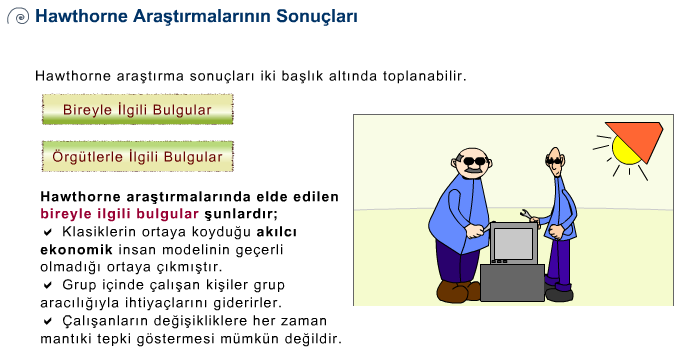 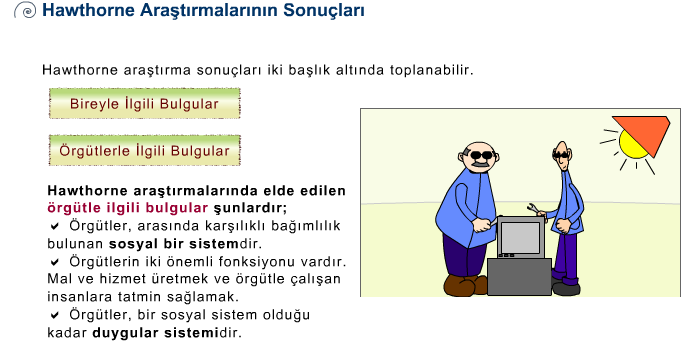 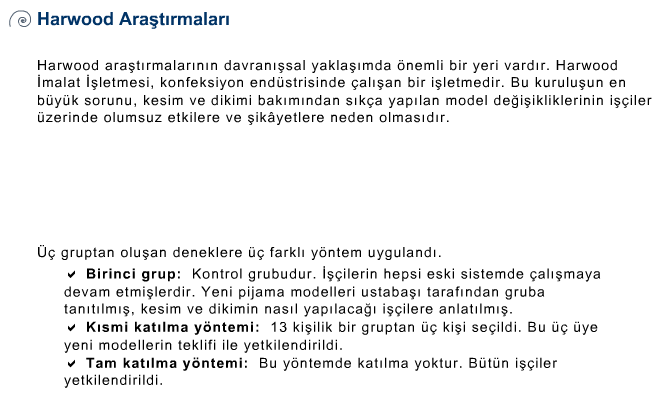 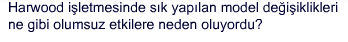 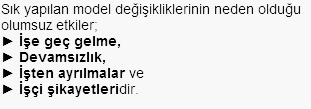 Alıştırmalar
1)
Alıştırmalar
1)
Alıştırmalar
2)
Alıştırmalar
2)
Alıştırmalar
3)
Alıştırmalar
3)
Alıştırmalar
4)
Alıştırmalar
4)
Alıştırmalar
5)
Alıştırmalar
5)
Alıştırmalar
6)
Alıştırmalar
6)
Alıştırmalar
7)
Alıştırmalar
7)
Alıştırmalar
8)
Alıştırmalar
8)
Alıştırmalar
9)
Alıştırmalar
9)
Alıştırmalar
10)
Alıştırmalar
10)